Team Canvas:  _______________________________________
Personas & Roles
Objetivos Comunes
Valores del Equipo
Reglas y Actividades
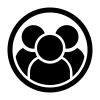 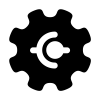 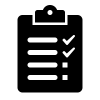 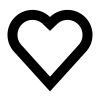 Proposito
Propuesta Valor Equipo
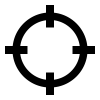 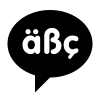 Metas Personales
Necesidades y Expectativas
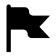 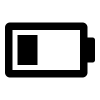 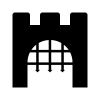 Fortalezas / Activos
Riesgos y Debilidades